Masalah Penugasan
Latihan soal
penelitian operasional
1
Assignment Problem
Masalah yang identik dengan masalah penugasan antara lain pada persoalan mencari pekerjaan, dimana masing-masing lowongan hanya menerima satu orang pelamar
Contoh lain penentuan jenis pekerjaan yang mana, harus dikerjakan oleh mesin atau orang yang mana sehingga uang (bisa waktu, tenaga) minimum.
Bagaimana caranya?
N!
Algoritma hungarian
penelitian operasional
2
Pemodelan matematika
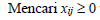 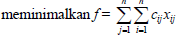 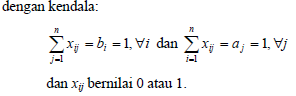 penelitian operasional
3
Soal 1
penelitian operasional
4
Soal 2
penelitian operasional
5
Soal 3
penelitian operasional
6
Soal 4
Sebuah travel agent menyediakan 6 mobil yang ditempatkan di 6 tempat yang berjauhan satu sama lain. Masing-masing tempat hanya ada 1 mobil. Ada permintaan untuk menjemput rombongan wisatawan di enam kota. Jarak dari mobil ke masing-masing kota sbb.
penelitian operasional
7
Bagaimana cara revisi tabel?
Pilihlah nilai terkecil (minimal) dari baris/kolom yang tidak digaris
Kurangi semua nilai yg tidak digaris dengan nilai minimal tadi
Tambahkan nilai tersebut pada cost yang terkena perpotongan dua garis.
Lakukan uji optimalitas kembali
penelitian operasional
8
Tugas
Setiap kelompok membuat 3 soal penugasan 
Sertakan penyelesaiannya pada lembar yang terpisah.
penelitian operasional
9